Урок литературного чтения во 2 классетема «Друзья – товарищи»
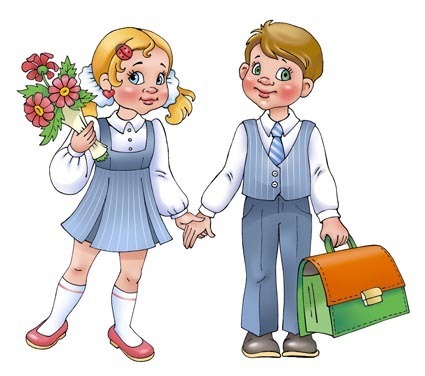 Учитель начальных классов
МОУ «Гимназия №3» г.Ивантеевки московской области
Толоконникова Дарья Юрьевна
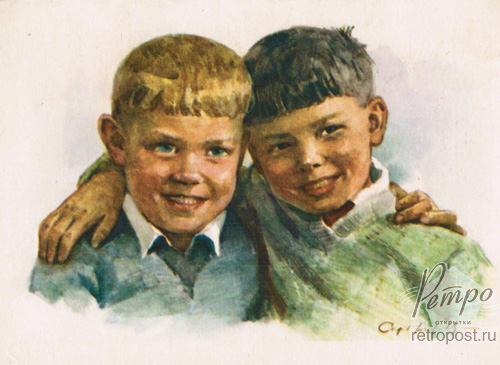 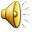 Самуил Яковлевич Маршак(1887—1964)
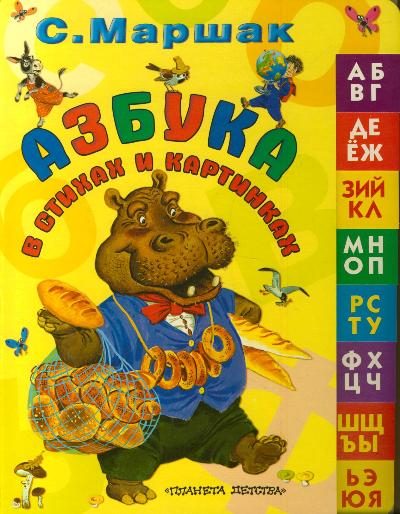 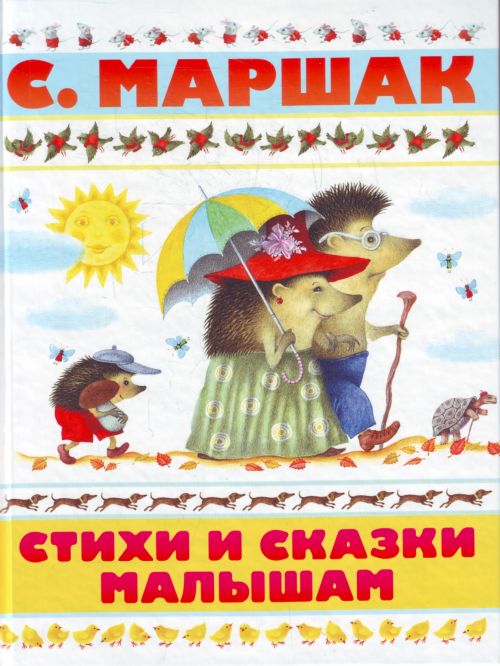 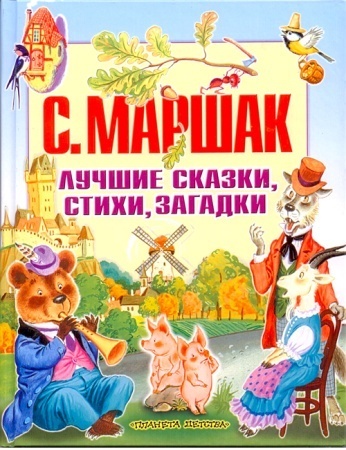 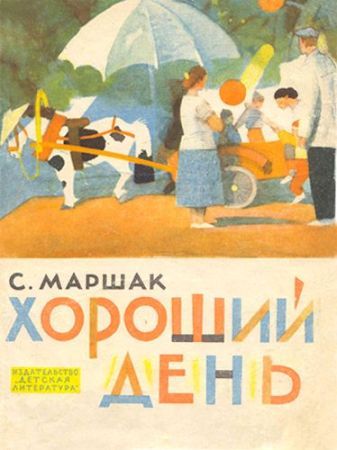 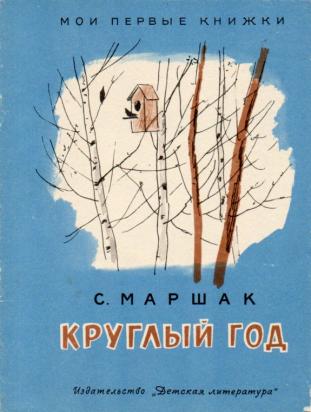 тема  урока«Друзья – товарищи»
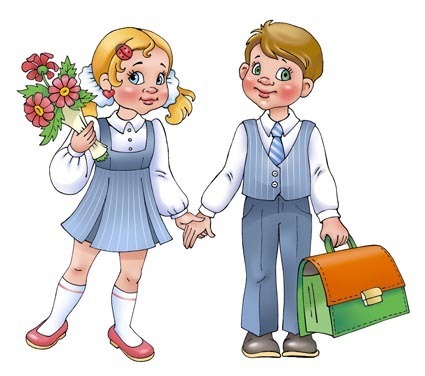 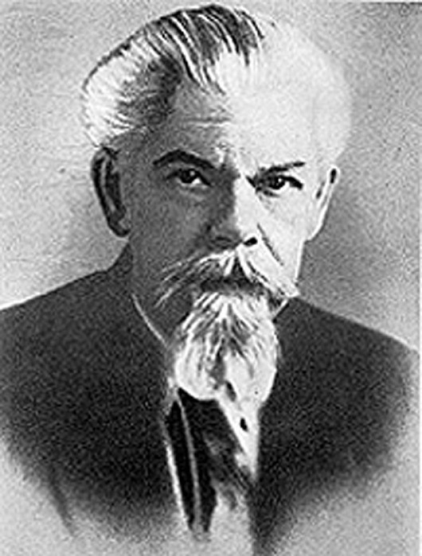 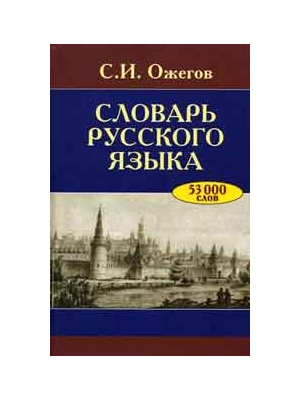 Словарная работа.
Друг - человек, связанный с кем-то близкими хорошими отношениями, взаимной симпатией.
Дружба - близкие отношения, основанные на взаимном доверии, привязанности, общности интересов.
Товарищ - человек, близкий кому-нибудь по взглядам, деятельности, по условиям жизни, а так же человек, дружески расположенный к кому-нибудь
Стр.59.С.Я Маршак «Друзья-товарищи»
Внеклассное чтение.
Проверка домашнего задания.

Подборка стихов и рассказов о друзьях.
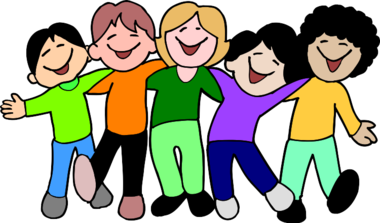 Работа с пословицами.
Нет друга - ищи, нашёл - береги.
Дружба не терпит никакого обмана и рвётся там, где начинается ложь.
Человек без друзей, что сокол без крыльев.
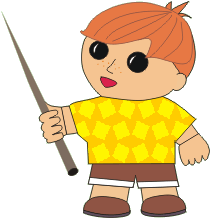 Домашнее задание.
Читать стихи и рассказы о дружбе.
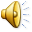 Благодарю за внимание!
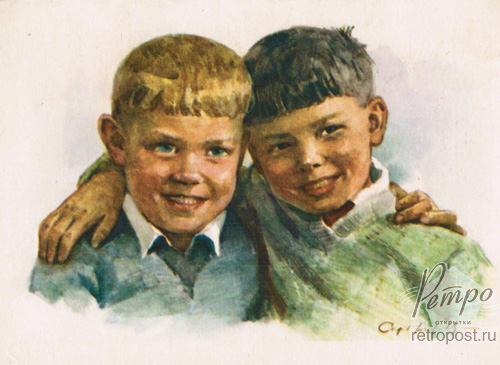